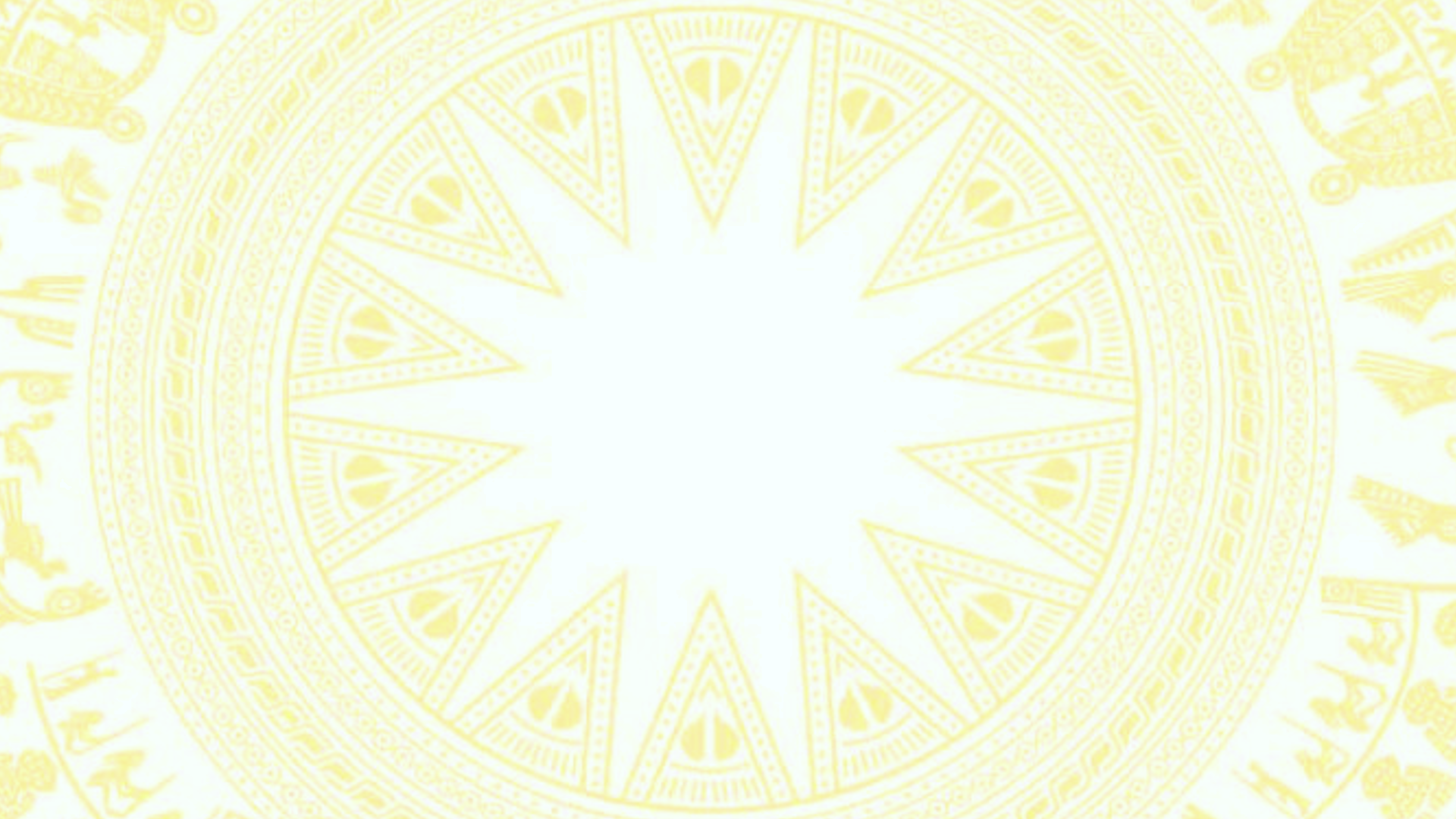 CÔNG KHAI
ĐỘI NGŨ CBQL, GV, NV
NĂM HỌC 2024-2025